Figure 8. Synaptic connectivity in descending pathway is not modified in pseudo-trained rats. (A) Examples of responses ...
Cereb Cortex, Volume 25, Issue 1, January 2015, Pages 180–191, https://doi.org/10.1093/cercor/bht215
The content of this slide may be subject to copyright: please see the slide notes for details.
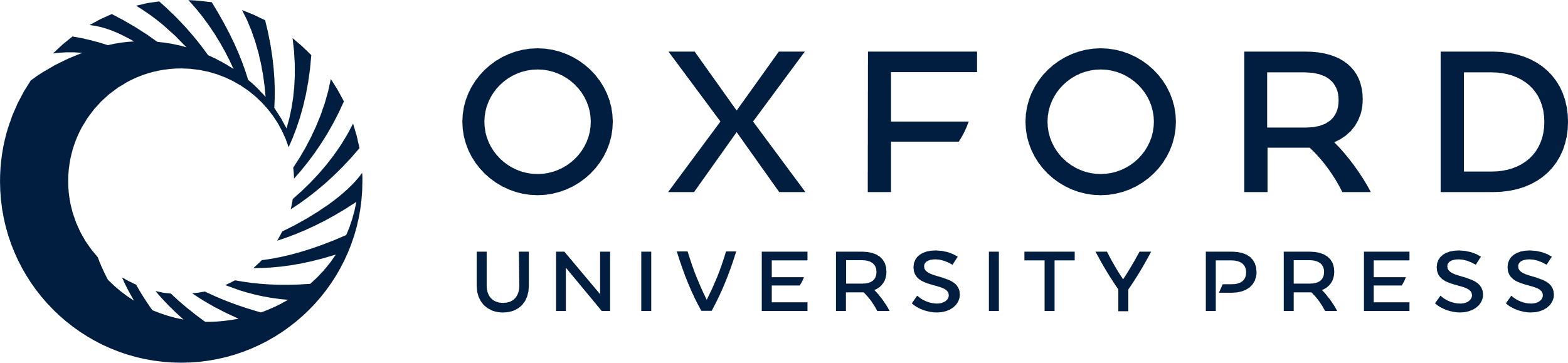 [Speaker Notes: Figure 8. Synaptic connectivity in descending pathway is not modified in pseudo-trained rats. (A) Examples of responses to OFC stimulation in the anterior PC before learning (base) and 3 days during learning. Traces for 3 stimulation intensities are shown. (B) Example of analysis of the input–output function of the synaptic response in the descending input to APC. The strength of synaptic response remained stable for all stimulus intensities throughout the training period.


Unless provided in the caption above, the following copyright applies to the content of this slide: © The Author 2013. Published by Oxford University Press. All rights reserved. For Permissions, please e-mail: journals.permissions@oup.com]